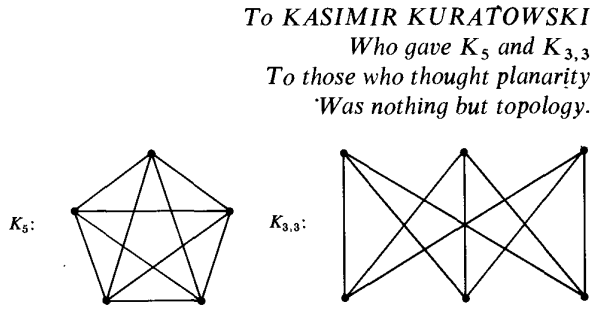 Isomorphisms and
Kuratowski’s Theorem
Key Words
Fluency: Recognise isomorphic graphs
Planar
Isomorphic
Vertices
Edges
Bipartite
Subgraph
Reasoning: Implement Kuratowski’s Theorem to show if a graph is planar
Problem Solving: Generate a graph based on an engineering example
Define the key words
Knowledge CheckFluency
Can you recall the definitions of:
Graph
Trail
Path
Cycle
Connected Graph
Simple Graph
Tree


Eulerian Graph
Hamiltonian Graph
Complete Graph
Complement
Bipartite Graph
Knowledge Check - ANSWERSFluency
Graph – made of edges and vertices
Trail – a sequences of connected edges with no repeats
Path – a trail with no vertices repeated
Cycle – closed path
Connected Graph – has a path between every pair of vertices
Simple Graph – no multiple edges or loops
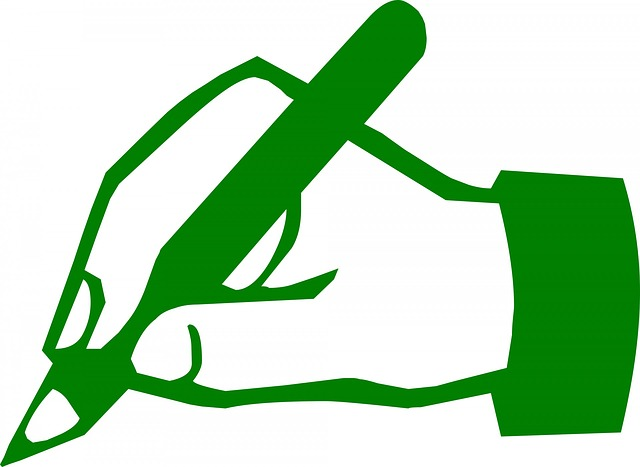 Knowledge Check - ANSWERSFluency
Tree – a simple connected graph with no cycles
Eulerian Graph – has a closed trail with all edges
Hamiltonian Graph – has a cycle that visits all vertices
Complete Graph – every two vertices share exactly one edge
Complement – what you would add to a simple graph to obtain a complete graph
Bipartite Graph – contains two sets of vertices with edges only joining vertices from one set to the other
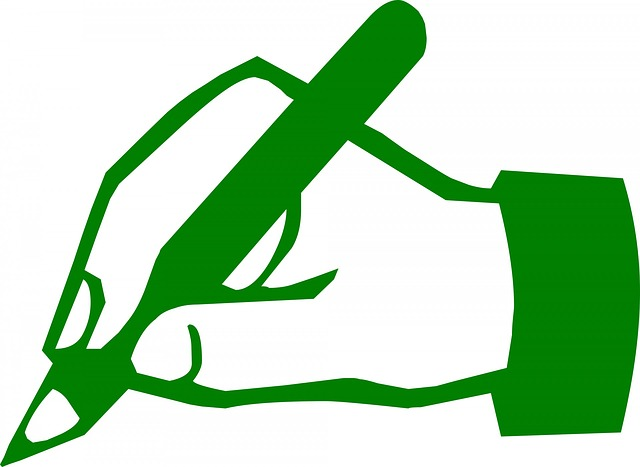 Isomorphic GraphsFluency
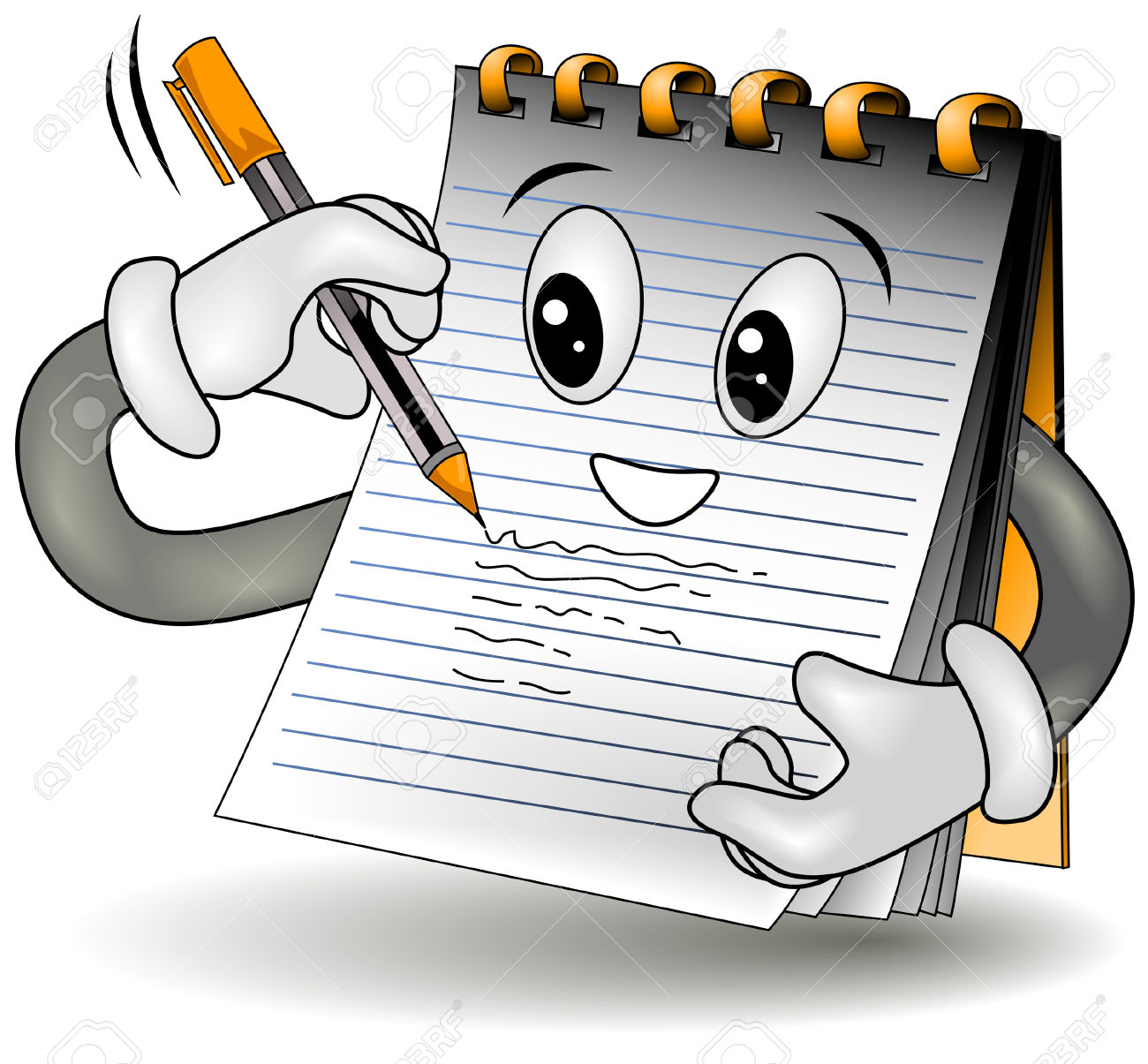 Two graphs are isomorphic if they have the same structure.
Think – could I redraw this graph so it looks the same?



Complete questions 1-4of 28.1a on sheet
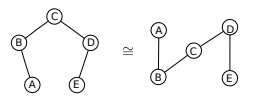 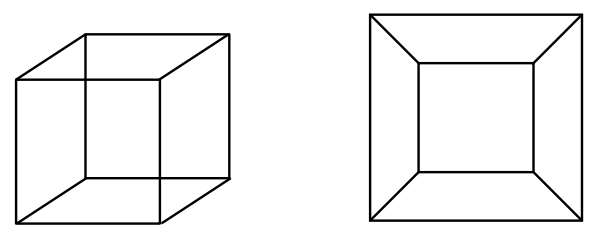 Real Life Examples of Isomorphic Graphs
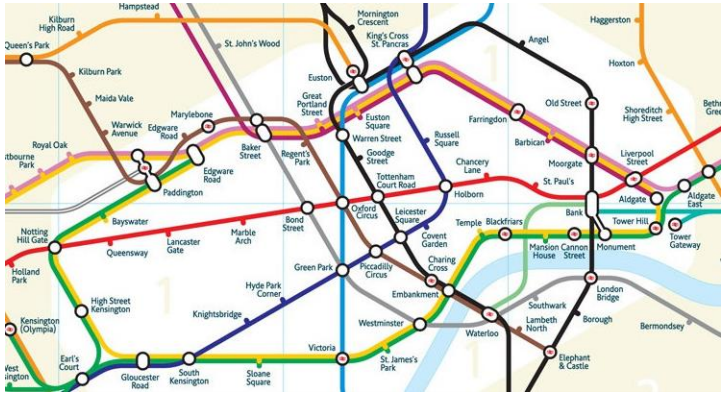 Real Life Examples of Isomorphic Graphs
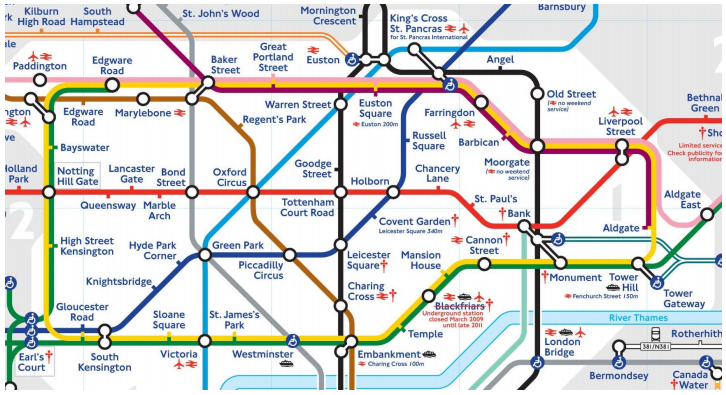 Real Life Examples of Isomorphic Graphs
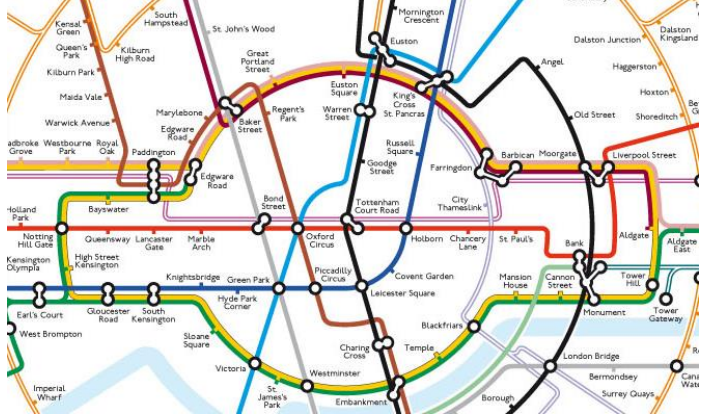 Planar GraphReasoning
How could you redraw this graph to show that it is planar?
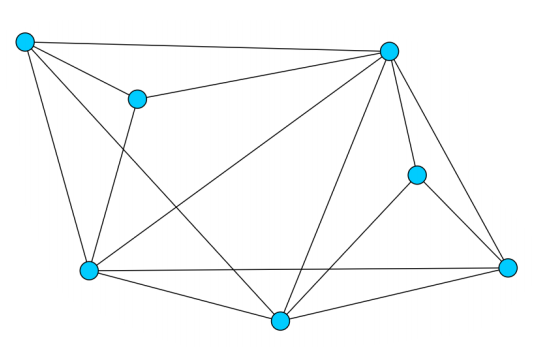 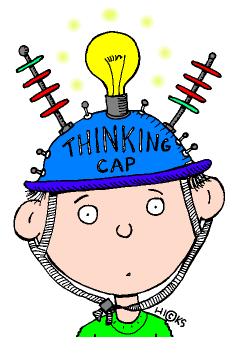 Planar Graph - AnswerReasoning
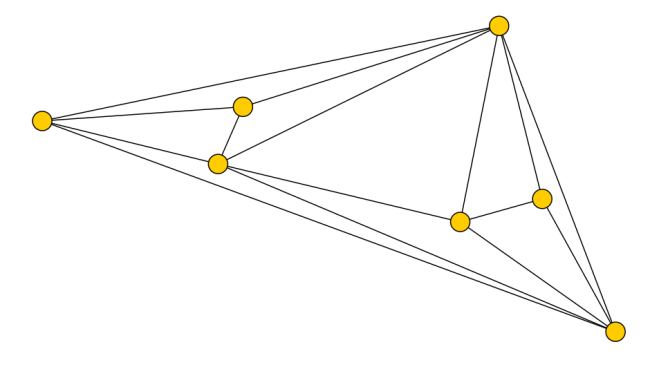 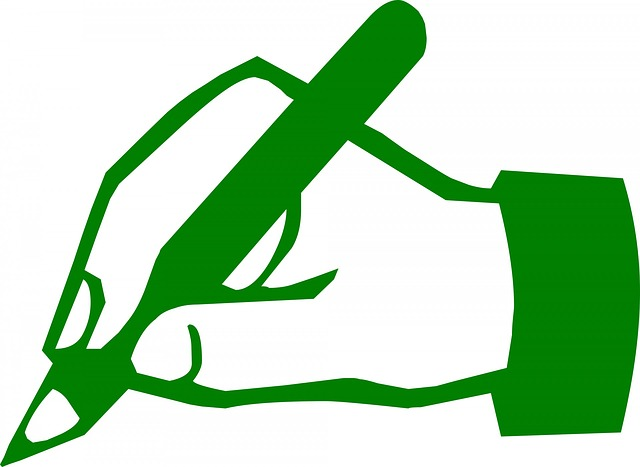 Kuratowski’s TheoremReasoning
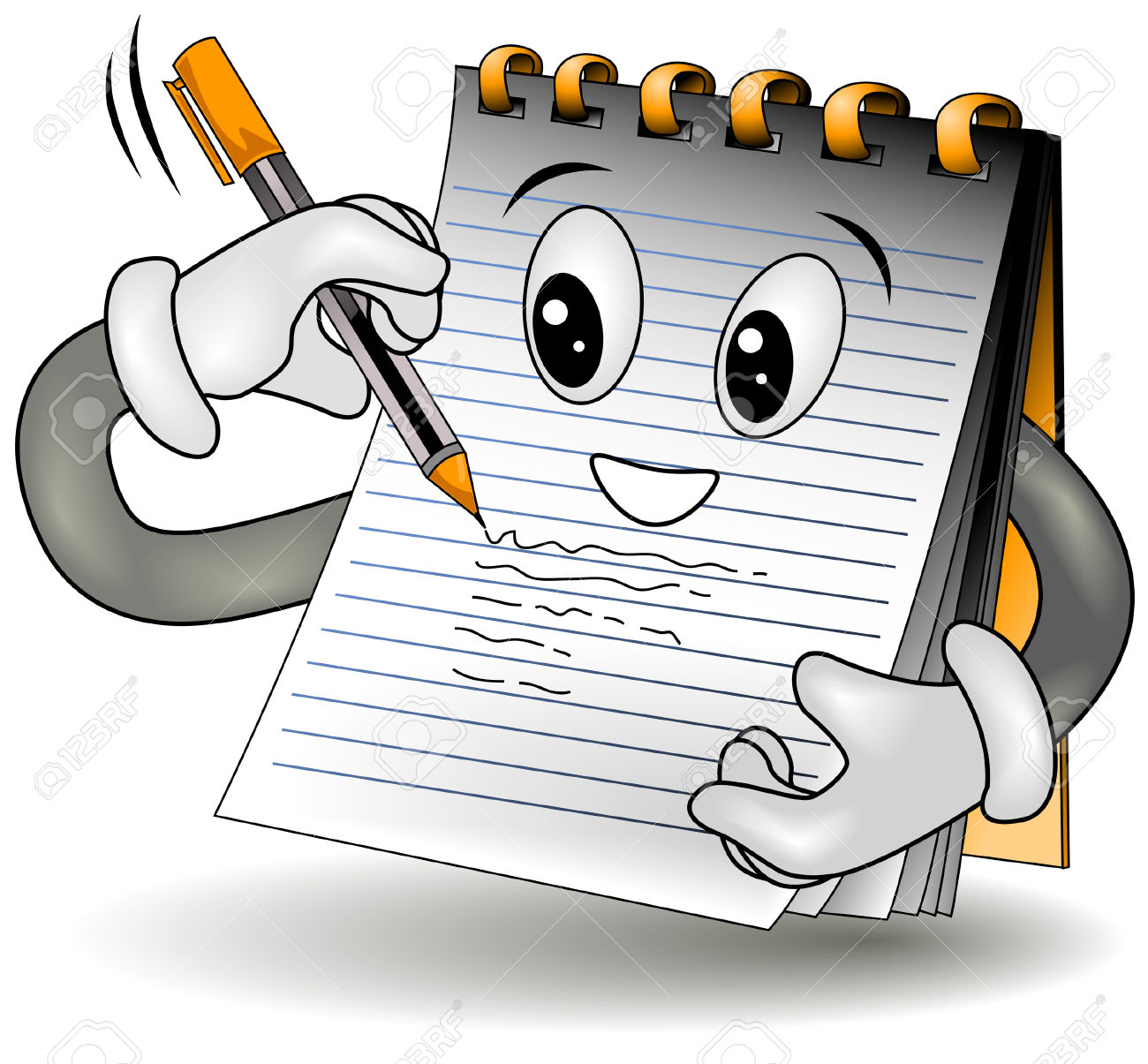 Kuratowski’s TheoremReasoning
This is Peterson’s Graph, is it non-planar?
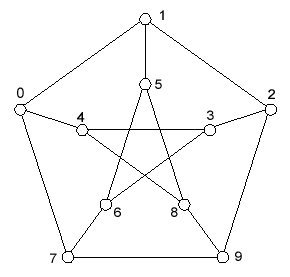 1
2
6
5
0
4
9
7
8
3
Kuratowski’s TheoremReasoning
Plenary – State your confidence with each skill
Decide whether two given graphs are isomorphic
Use Kuratowski’s theorem to determine whether a graph is non-planar
What will you do to improve?
Homework
Complete exercise 1.5 and self assess